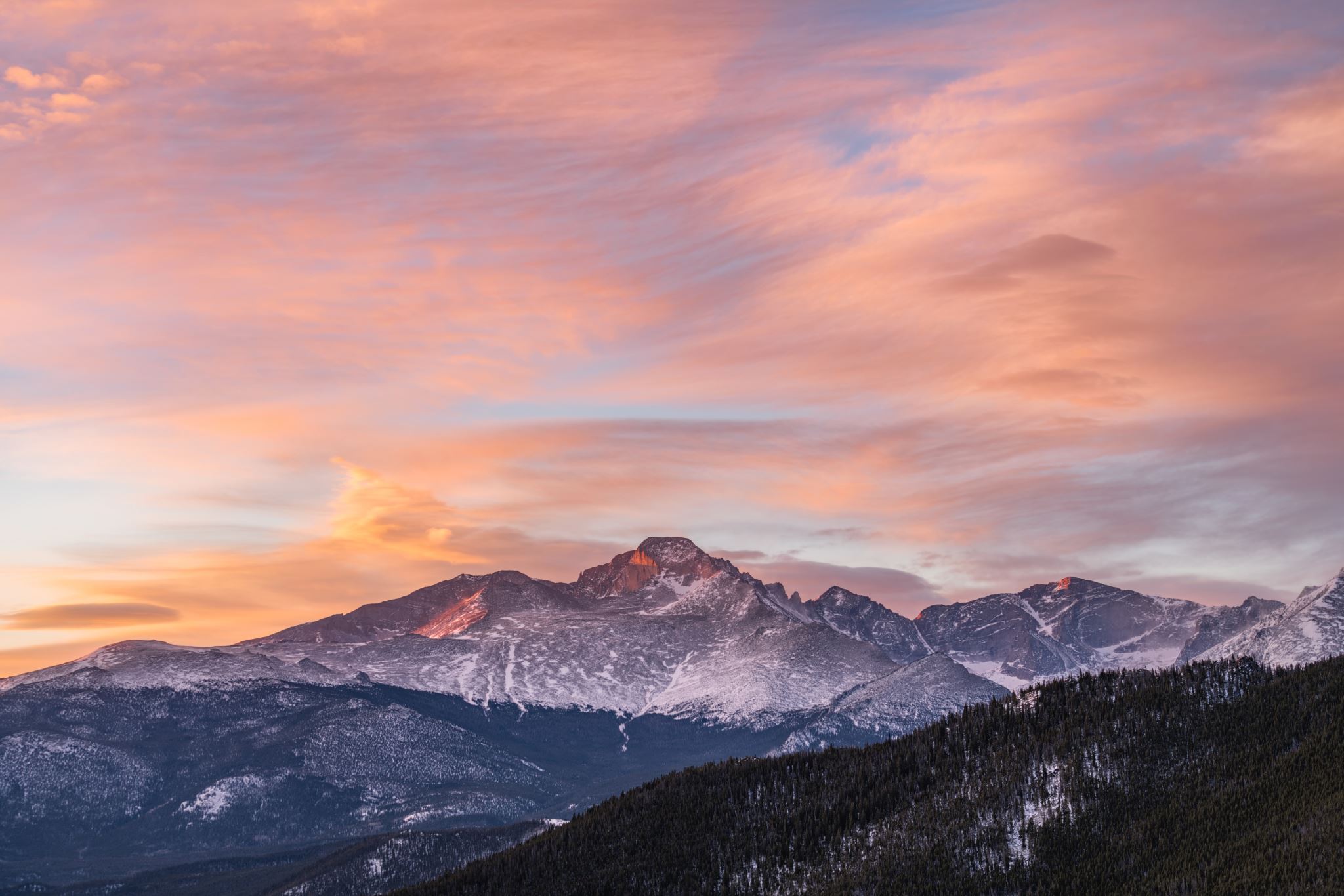 ContemporaryWorship
DUN  DUN  DUN
Contemporary Worship
Contemporary Worship
Genesis 3
8 Then the man and his wife heard the sound of the Lord God as he was walking in the garden in the cool of the day, and they hid from the Lord God among the trees of the garden. 
9 But the Lord God called to the man, “Where are you?”
10 He answered, “I heard you in the garden, and I was afraid because I was naked; so I hid.”
11 And he said, “Who told you that you were naked? Have you eaten from the tree that I commanded you not to eat from?”
Contemporary Worship
Where are you?


Where are we?
Contemporary Worship
Strengths
Contemporary Worship
Strengths

	Music appeals to a broad age range.
Contemporary Worship
Strengths

	Music appeals to a broad age range.

	Often more variety in music and worship flow.
Contemporary Worship
Strengths

	Music appeals to a broad age range.

	Often more variety in music and worship flow.

	Personal and emotional connection to music - based on experience.
Contemporary Worship
Strengths

	Music appeals to a broad age range.

	Often more variety in music and worship flow.

	Personal and emotional connection to music - based on experience.

	Refrains are memorable and singable.
Contemporary Worship
Strengths

	Music appeals to a broad age range.

	Often more variety in music and worship flow.

	Personal and emotional connection to music - based on experience.

	Refrains are memorable and singable.

	Creates an opportunity for unchurched or de-churched to worship in their    		musical 	vernacular.
Weaknesses
Weaknesses

Songs can lose appeal quickly – become dated
Weaknesses

Songs can lose appeal quickly – become dated

Possible unbalanced emphasis on effect of worship.
Weaknesses

Songs can lose appeal quickly – become dated

Possible unbalanced emphasis on effect of worship.

Music may be unfamiliar.
Weaknesses

Songs can lose appeal quickly – become dated

Possible unbalanced emphasis on effect of worship.

Music may be unfamiliar.

Text can be doctrinally weak, or focus more on melody than text.  (We can’t let our theology be driven by contemporary song writers)
Weaknesses

Songs can lose appeal quickly – become dated

Possible unbalanced emphasis on effect of worship.

Music may be unfamiliar.

Text can be doctrinally weak, or focus more on melody than text.  (We can’t let our theology be driven by contemporary song writers)

Text can center more on the individual than on Christ.
Weaknesses

Songs can lose appeal quickly – become dated

Possible unbalanced emphasis on effect of worship.

Music may be unfamiliar.

Text can be doctrinally weak, or focus more on melody than text.  (We can’t let our theology be driven by contemporary song writers)

Text can center more on the individual than on Christ.

Worship may lose intentional liturgical flow and significance.
Weaknesses

Songs can lose appeal quickly – become dated

Possible unbalanced emphasis on effect of worship.

Music may be unfamiliar.

Text can be doctrinally weak, or focus more on melody than text.  (We can’t let our theology be driven by contemporary song writers)

Text can center more on the individual than on Christ.

Worship may lose intentional liturgical flow and significance.

Healthy reverence can be sacrificed for congregational comfort.
Contemporary Worship
Contemporary Worship
How can we be Lutheran and worship in a contemporary style?
Contemporary Worship
ELW – Introduction  2006

Evangelical Lutheran Worship continues to emphasize that “freedom and flexibility in worship is a Lutheran inheritance, and there is room for ample variety in ceremony, music, and liturgical form.

And through its design and through a variety of interpretive materials herein, it seeks to make more transparent the principle of fostering unity without imposing uniformity.
Contemporary Worship
1. Follow the same purposeful flow as our liturgical worship. (Grounded in the Word)
Contemporary Worship
Follow the same purposeful flow as our liturgical worship. (Grounded in the Word)

	GATHER – Opening songs of worship and praise. Welcome. Prayer. Confession and Forgiveness (here or prior to communion), passing/waiving of the peace. Baptism. Call to Worship. others
Contemporary Worship
Follow the same purposeful flow as our liturgical worship. (Grounded in the Word)

	GATHER – Opening songs of worship and praise. Welcome. Prayer. Confession and Forgiveness (here or prior to communion), passing/waiving of the peace. Baptism. Call to Worship. Others

	WORD -  Scripture is read and studied. The Gospel is Proclaimed. The congregation engages through song and reflects in prayer.
Contemporary Worship
Follow the same purposeful flow as our liturgical worship. (Grounded in the Word)

	GATHER – Opening songs of worship and praise. Welcome. Prayer. Confession and Forgiveness (here or prior to communion), passing/waiving of the peace. Baptism. Call to Worship. Others

	WORD -  Scripture is read and studied. The Gospel is Proclaimed. The congregation engages through song and reflects in prayer.

	MEAL -  The Lord’s Supper is received with condensed liturgy. Words of institution primary. Contemplative music is sung. Other elements such as prayers for healing may be included.
Contemporary Worship
Follow the same purposeful flow as our liturgical worship. (Grounded in the Word)

	GATHER – Opening songs of worship and praise. Welcome. Prayer. Confession and Forgiveness (here or prior to communion), passing/waiving of the peace. Baptism. Call to Worship. Others

	WORD -  Scripture is read and studied. The Gospel is Proclaimed. The congregation engages through song and reflects in prayer.

	MEAL -  The Lord’s Supper is received with condensed liturgy. Words of institution primary. Contemplative music is sung. Other elements such as prayers for healing may be included.

	SENDING – Benediction and Blessing are given. Congregation responds in song. Worship closes with a charge.
Contemporary Worship
Follow the same purposeful flow as our liturgical worship. (Grounded in the Word)

	GATHER – Opening songs of worship and praise. Welcome. Prayer. Confession and Forgiveness (here or prior to communion), passing/waiving of the peace. Baptism. Call to Worship. Others

	WORD -  Scripture is read and studied. The Gospel is Proclaimed. The congregation engages through song and reflects in prayer.

	MEAL -  The Lord’s Supper is received with condensed liturgy. Words of institution primary. Contemplative music is sung. Other elements such as prayers for healing may be included.

	SENDING – Benediction and Blessing are given. Congregation responds in song. Worship closes with a charge.

The biblically informed pattern of Gathering, Word, Meal, and Sending provides a foundation for  imaginative expression. – This is all God’s mission.
Contemporary Worship
Follow the same purposeful flow as our liturgical worship. (Grounded in the Word)

Examine Music for sound theology, and introduce new selections methodically.
Contemporary Worship
Follow the same purposeful flow as our liturgical worship. (Grounded in the Word)

Examine Music for sound theology, and introduce new selections methodically.

Strive for an authentic worship experience (own gifts and talents – cant be someone else)
Contemporary Worship
Follow the same purposeful flow as our liturgical worship. (Grounded in the Word)

Examine Music for sound theology, and introduce new selections methodically.

Strive for an authentic worship experience (own gifts and talents – cant be someone else)

Cultivate an environment where clergy, staff, lay leaders, and congregants can openly discuss worship and Word.
Why we do what we do.
Engaging the word.
Contemporary Worship
Follow the same purposeful flow as our liturgical worship. (Grounded in the Word)

Examine Music for sound theology, and introduce new selections methodically.

Strive for an authentic worship experience (own gifts and talents – cant be someone else)

Cultivate an environment where clergy, staff, lay leaders, and congregants can openly discuss worship and Word.  											Why we do what we do.  								Engaging the word.

Craft Biblically sound messages and worship elements that speak with relevance. 			(No gimmicks) (Both services)
Contemporary Worship
Contemporary Worship
Ideas for introducing or growing Contemporary Worship expressions
Contemporary Worship
Ideas for introducing or growing Contemporary Worship expressions

	1. Have an agreed upon and clear vision of biblically sound worship “non-negotiables”

	2. Have an agreed upon and clear vision of faithful Lutheran identity. (What does it mean to be Lutheran?) For Trinity, we believe that Communion should be a central element of Lutheran worship.

	3. Have an agreed up and clear vision of your local church identity. (What does it mean to be            	__________Lutheran Church vs. what local traditions or sacred cows are we holding onto that hinder our worship vision?)  We struggle with holding on too tightly to many of the physical objects in worship. (Candles for instance…)

	4. If I was a visitor/non-Lutheran/un-churched, how would I respond to each element in worship? (Valuable for any worship expression and different for each)  We bring our offering/connection cards up to be dropped off while we are in line for communion.  We’ve actually had folks who after months of attending didn’t think we took an offering.
QUESTIONS?